How to estimate the Direct-to-Total Labor Ratio using U.S. Bureau of Labor Statistics
1
Download industry wage data from the U.S. Bureau of Labor Statistics
Step 1
1. Go to:



And click on OES ‘Databases’

2. Click on ‘One-screen data search’
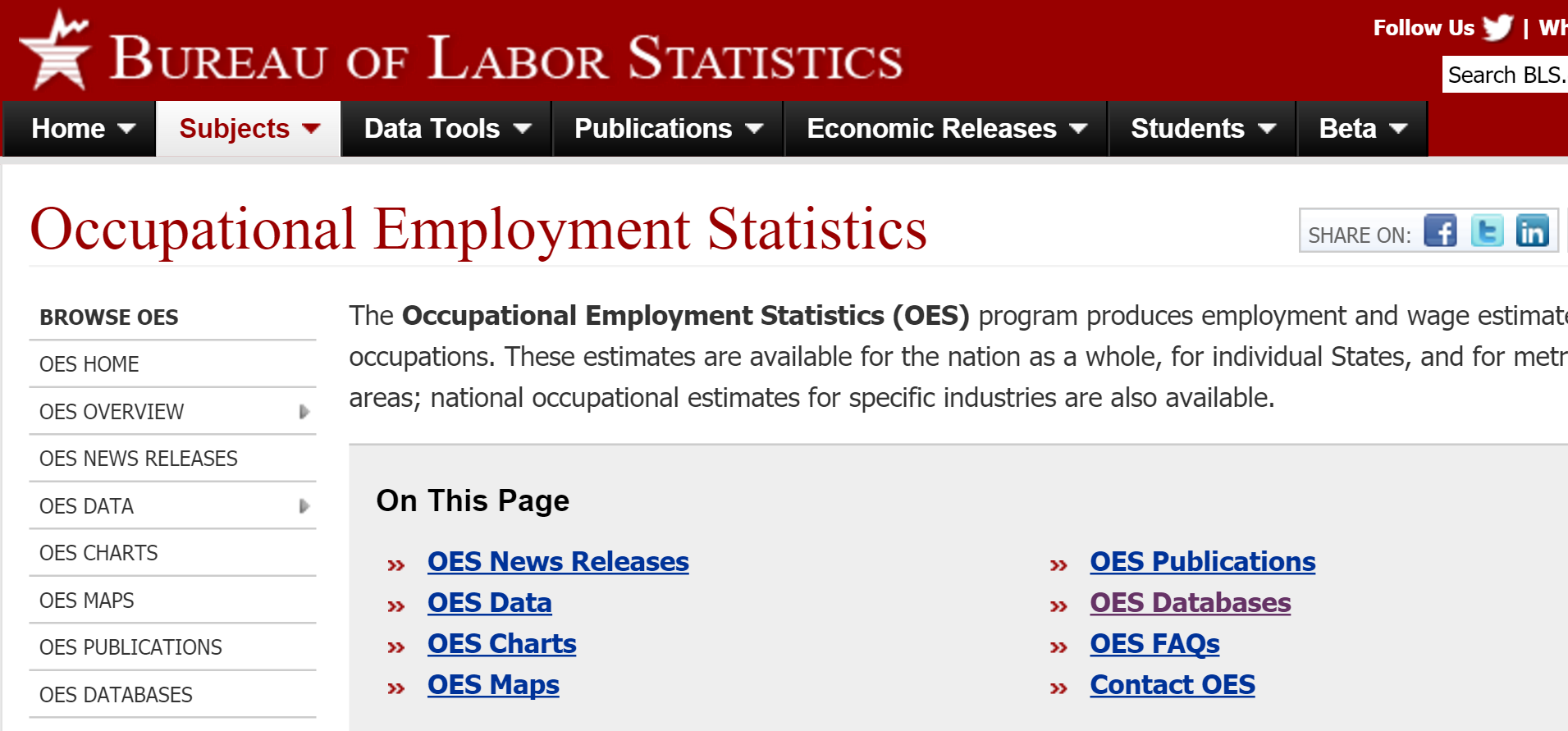 https://www.bls.gov/oes/
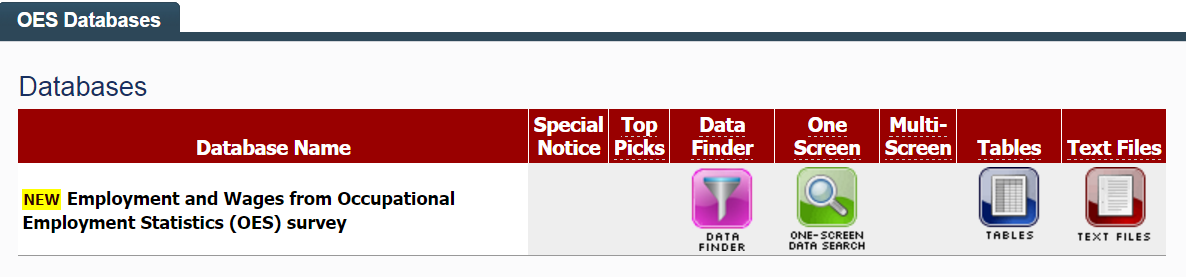 2
Download industry wage data from the U.S. Bureau of Labor Statistics
Step 1
3. Select ‘Multiple occupations for one industry’

4. Find the appropriate industry sector for the NAICS code you are looking up
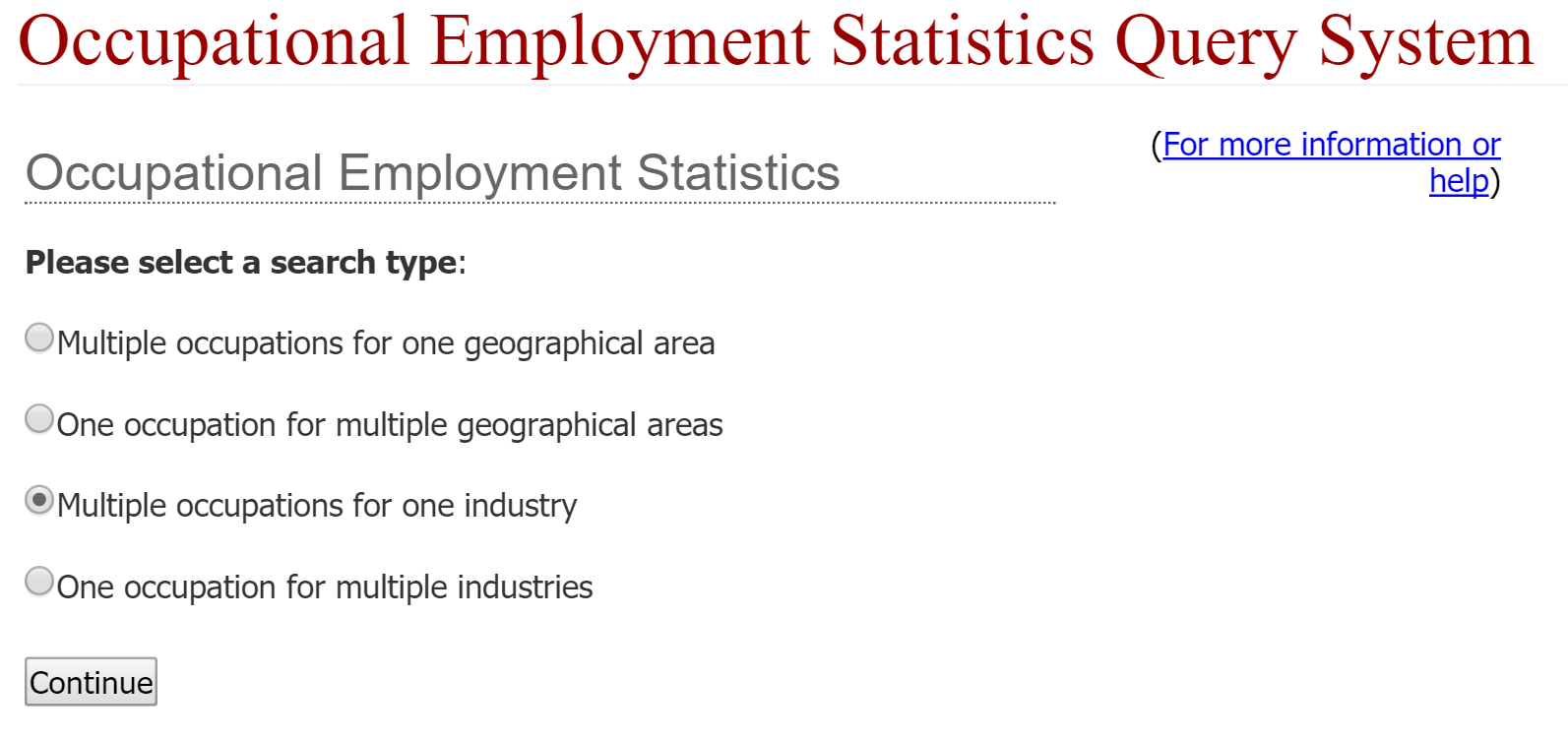 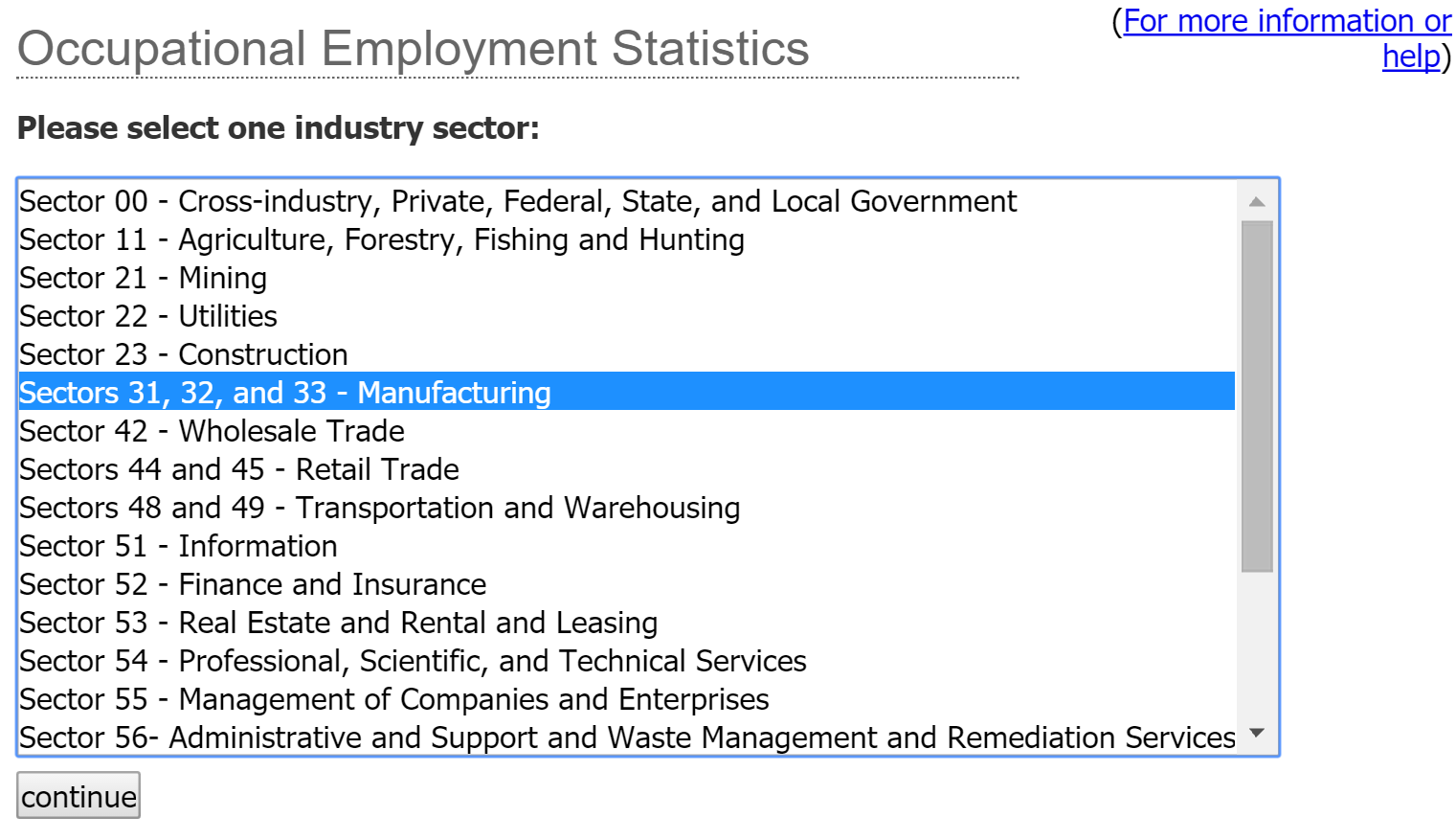 3
Download industry wage data from the U.S. Bureau of Labor Statistics
Step 1
5. Highlight the industry NAICS code of interest

6. Select ‘All occupations in this list’
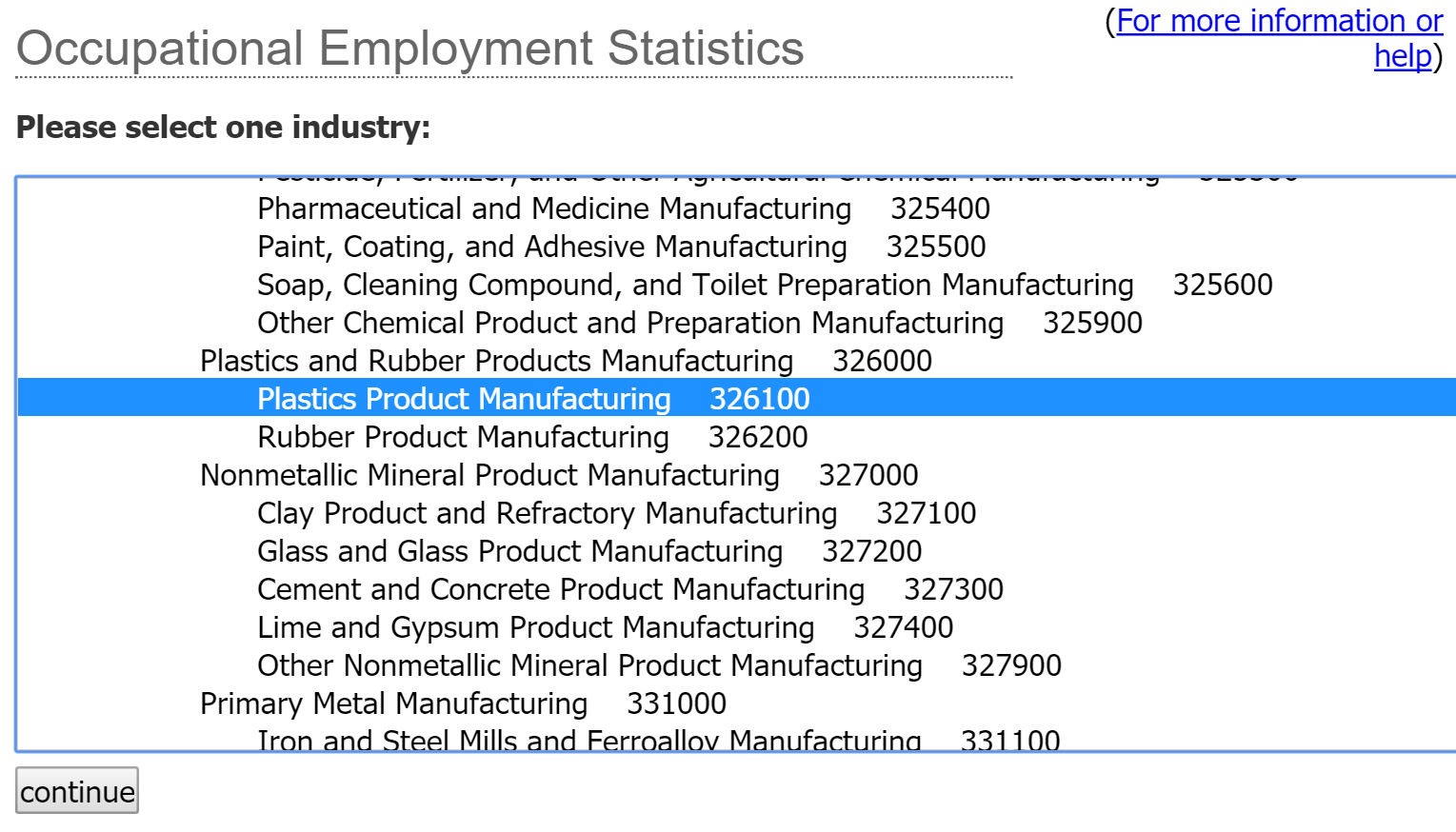 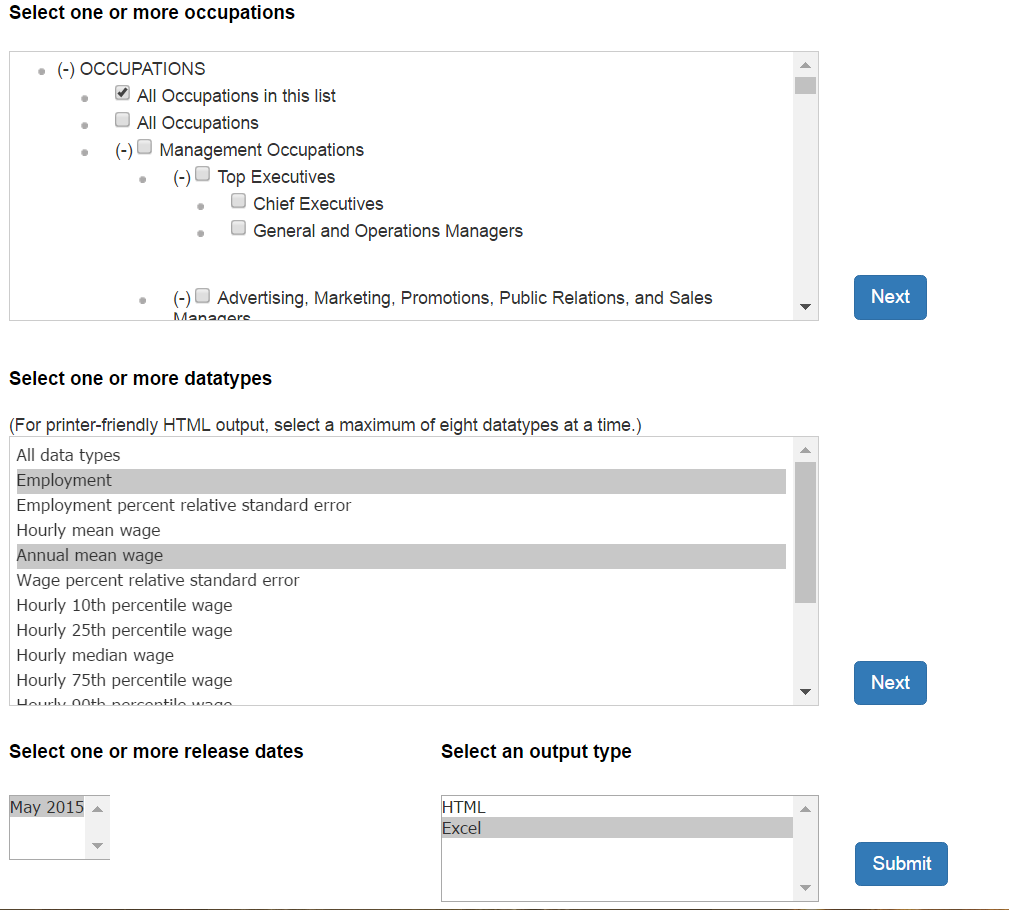 4
Download industry wage data from the U.S. Bureau of Labor Statistics
Step 1
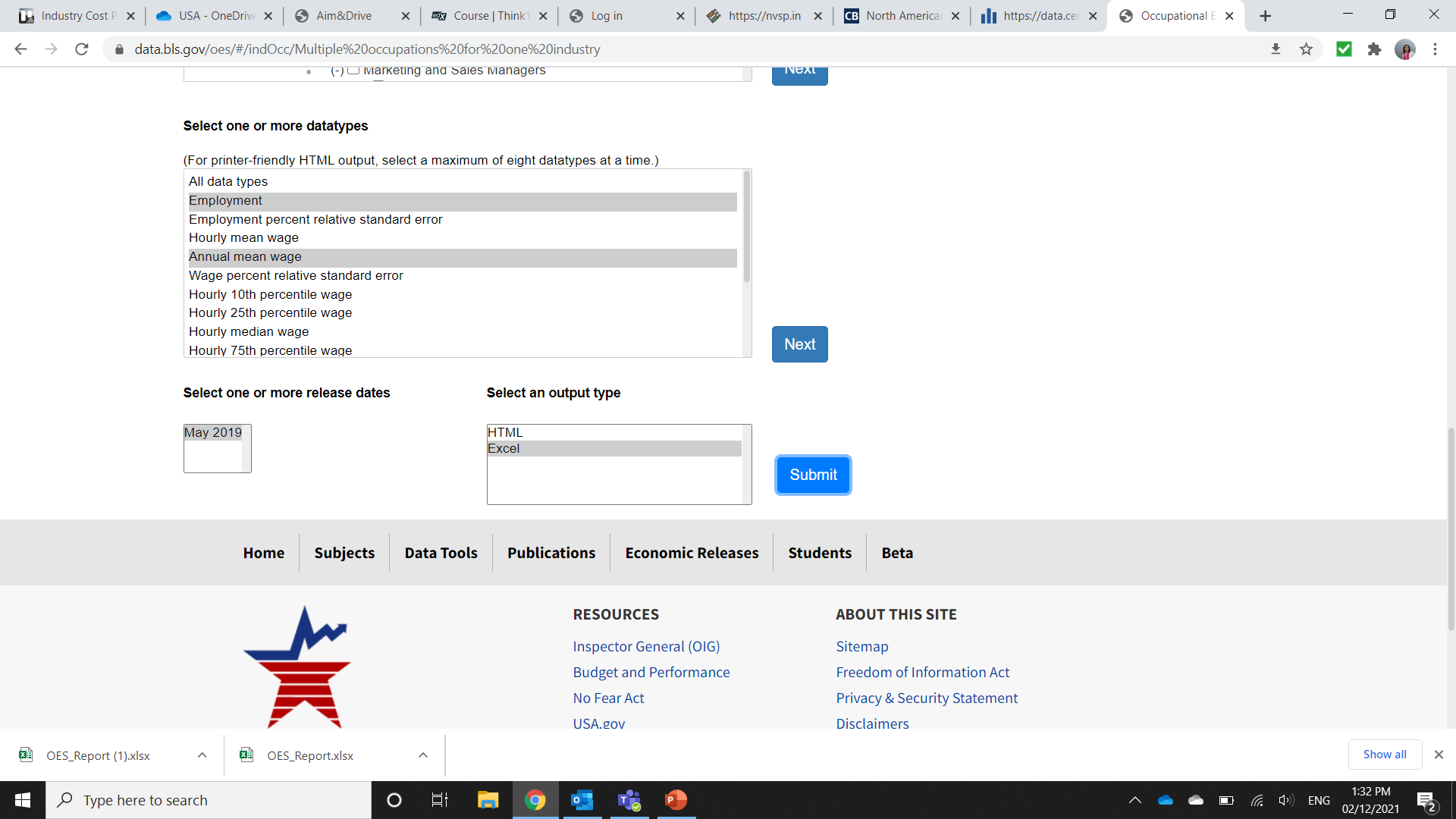 7. Highlight both ‘Employment’ and ‘Annual mean wage’

8. Select the most recent release date and ‘EXCEL’ as the output type

When you click ‘continue’ an excel file will download
5
Select which occupations are Direct Labor
Step 2
1. Open the downloaded excel file
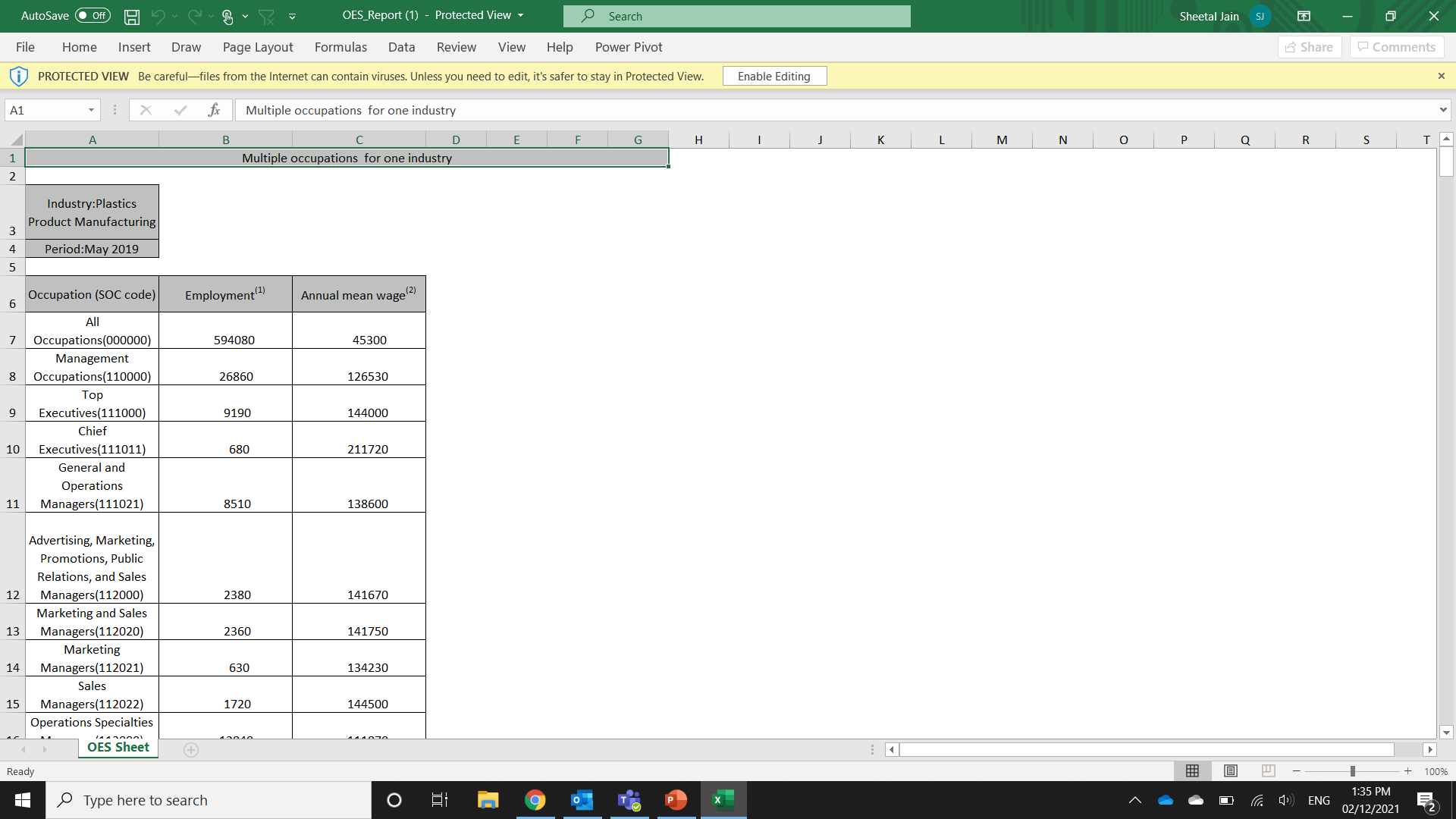 6
Select which occupations are Direct Labor
Step 2
2. Label Column D ‘Direct Labor’

3. Label which occupations are Direct Labor
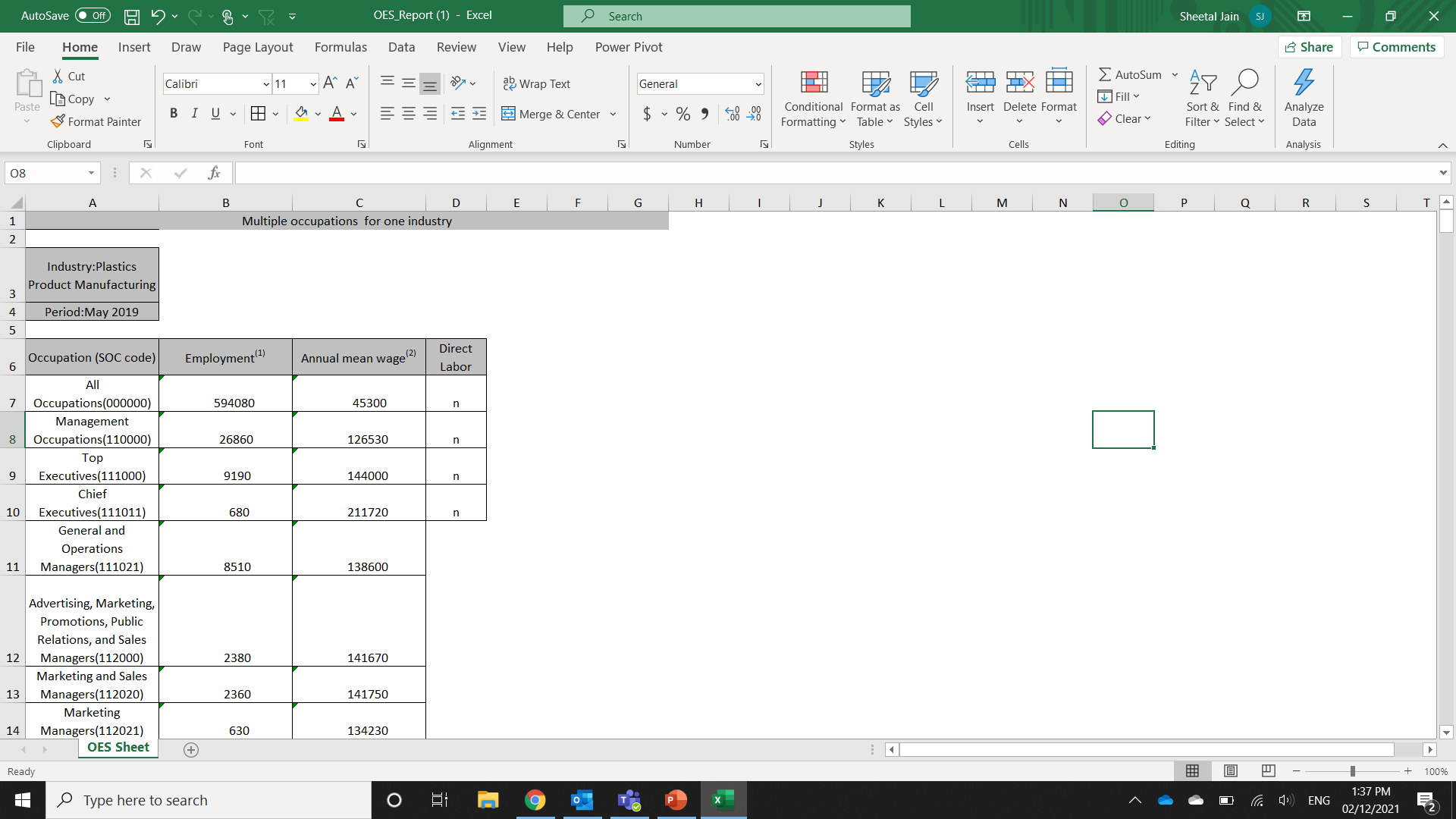 Label the direct labor occupations (y/n)
7
Select which occupations are Direct Labor
Step 2
4.  Do not label any occupation that has a SOC code that ends in “O” as Direct Labor, as these are higher-level groupings that contains multiple occupations.  If you label and include them you will end up double counting the numbers.
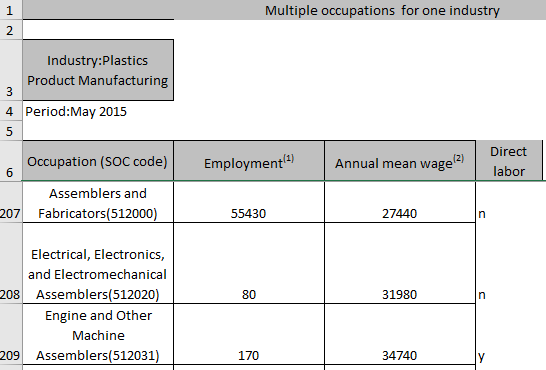 SOC codes
8
Calculate the Direct to Total Labor ratio for the industry
Step 3
1. Label Column E ‘Direct Labor Wages’

2. Multiply the values of column B and column C for all occupations that you labelled as ‘Direct Labor’, this gives you the total wages for that occupation
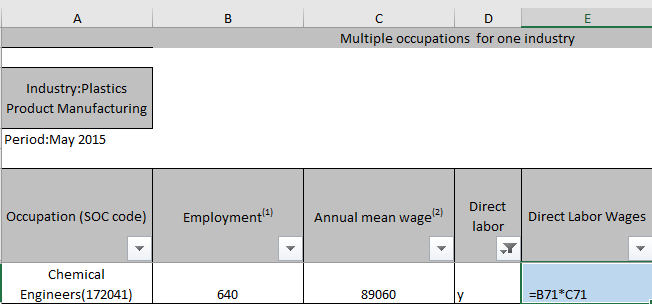 9
Calculate the Direct to Total Labor ratio for the industry
Step 3
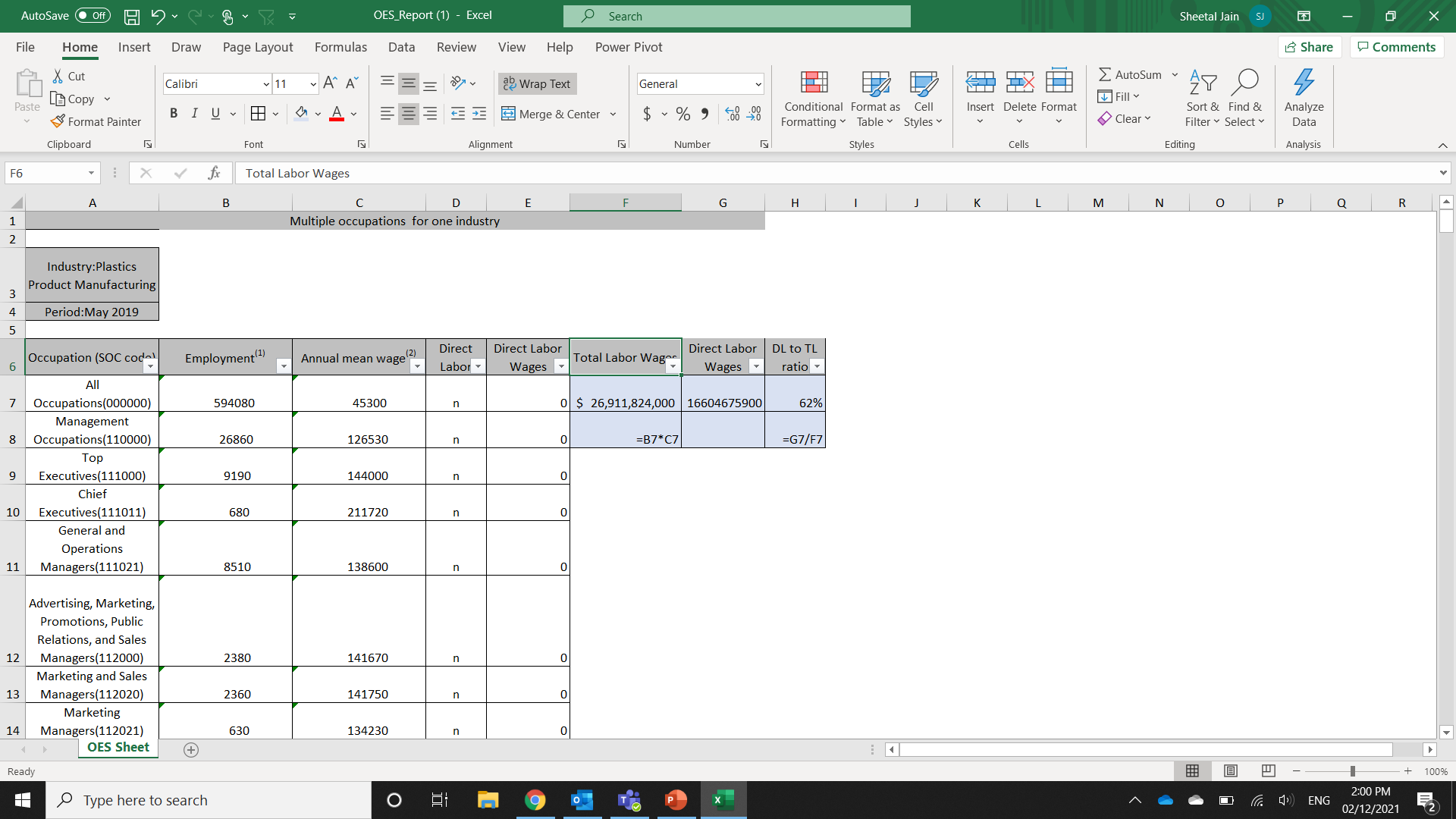 3.  Label Column F ‘Total labor wages’ and calculate by multiplying values of column B and column C for ‘All Occupations (000000)’ in row 7

4. Label Column G ‘Direct labor Wages’ where you calculate the sum of column E
10
Calculate the Direct to Total Labor ratio for the industry
Step 3
5. Label Column H ‘Direct Labor to Total Labor Ratio’ and calculate by dividing ‘Direct Labor Wages’ by ‘Total wages’ (Column G4 / Column F4).
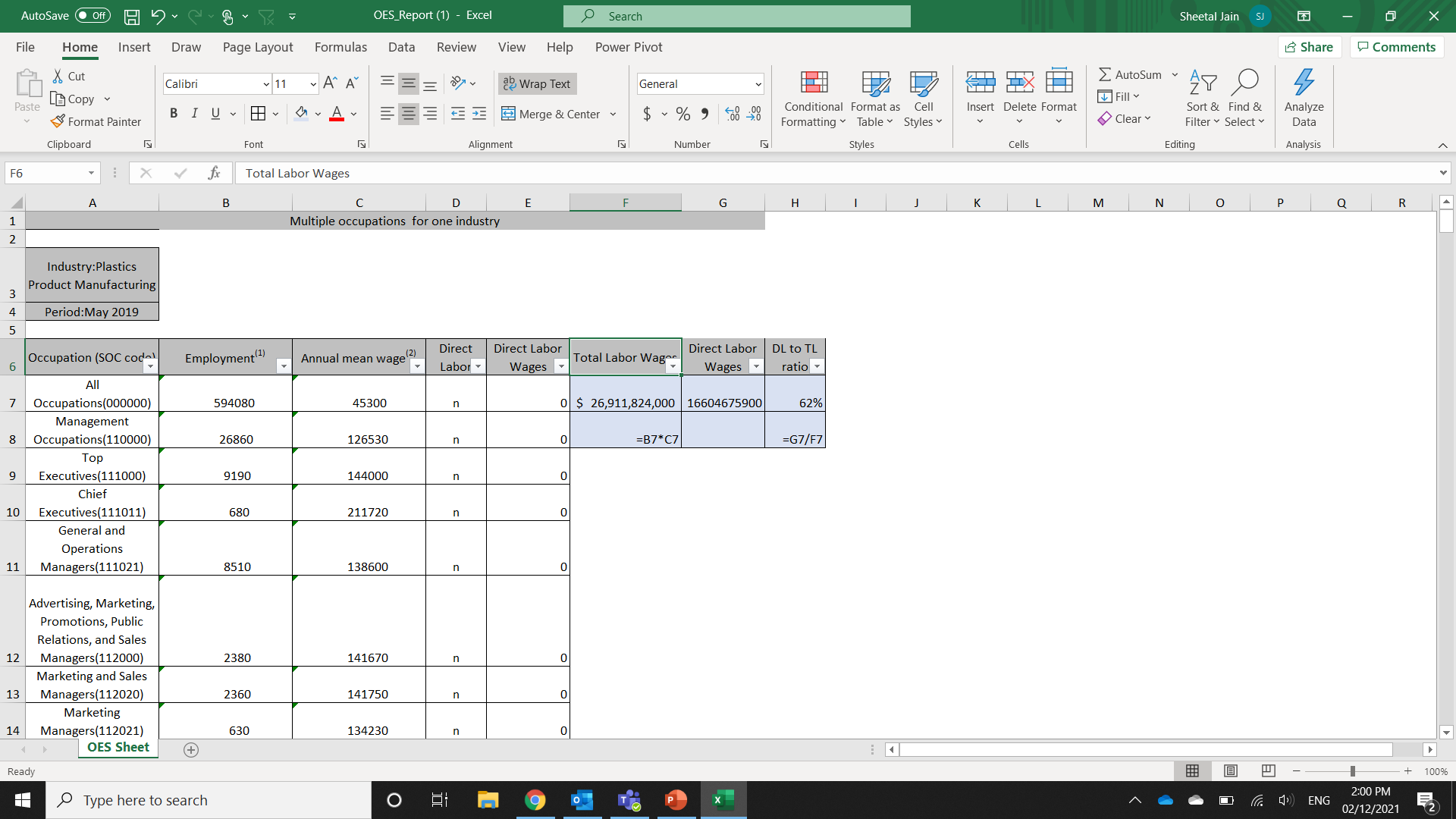 11
Tip
Use the U.S. Direct-to-Total Labor ratio as a proxy ratio when building an Industry Cost Profile for a country where only information for Total Wages is available.
12